newUROKI.net
Зоология – наука о  животных -  презентация для  урока биологии в 8  классе
Презентация для урока биологии в 8 классе по теме: «Зоология – наука о животных»
«Новые УРОКИ» newUROKI.net
Всё для учителя – всё бесплатно!
newUROKI.net
Определение зоологии
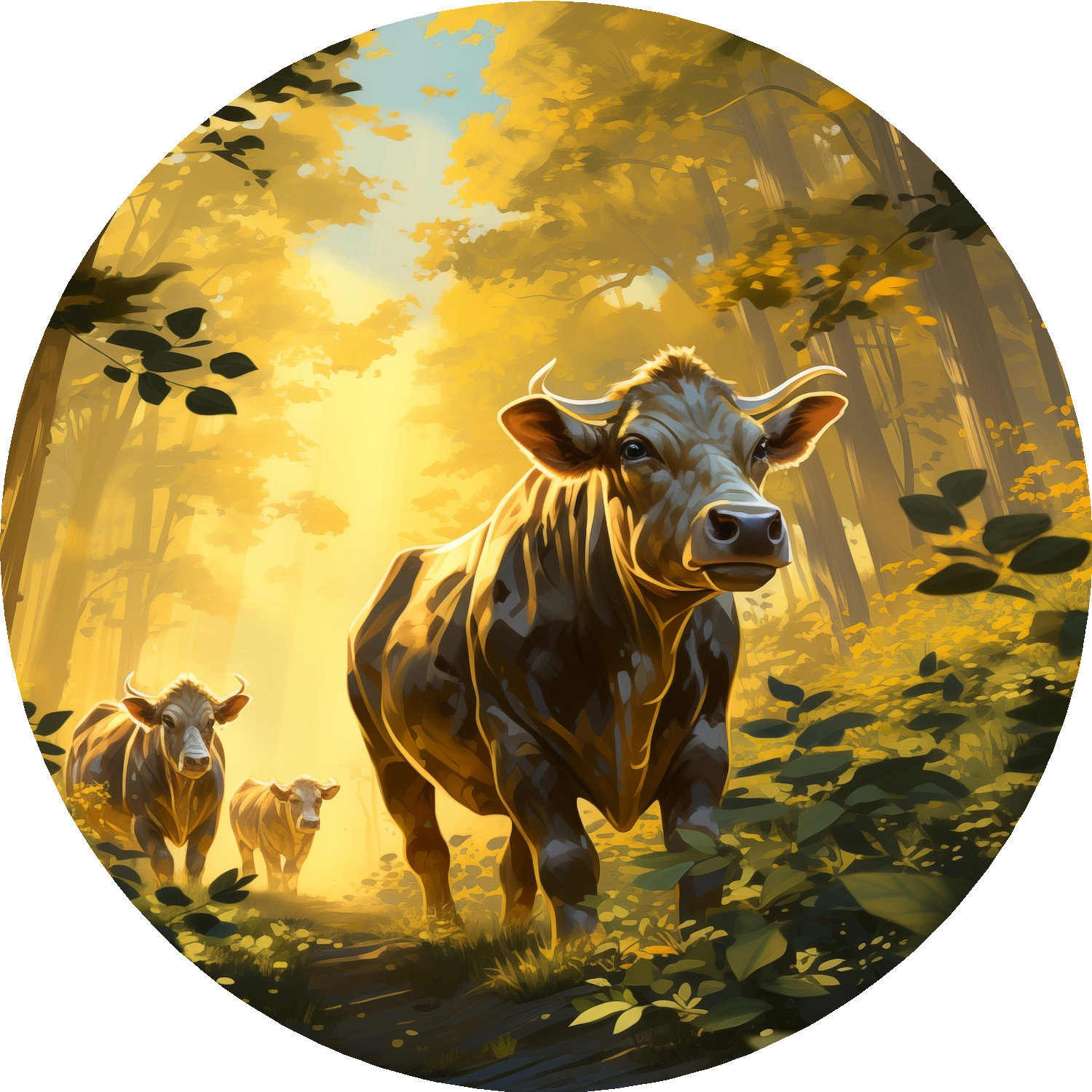 Зоология  это наука, изучающая  животных, их строение,  классификацию, экологию и  поведение. Она включает в себя  изучение разнообразных видов  животных, их анатомии, физиологии,  а также взаимодействия с  окружающей средой.
newUROKI.net
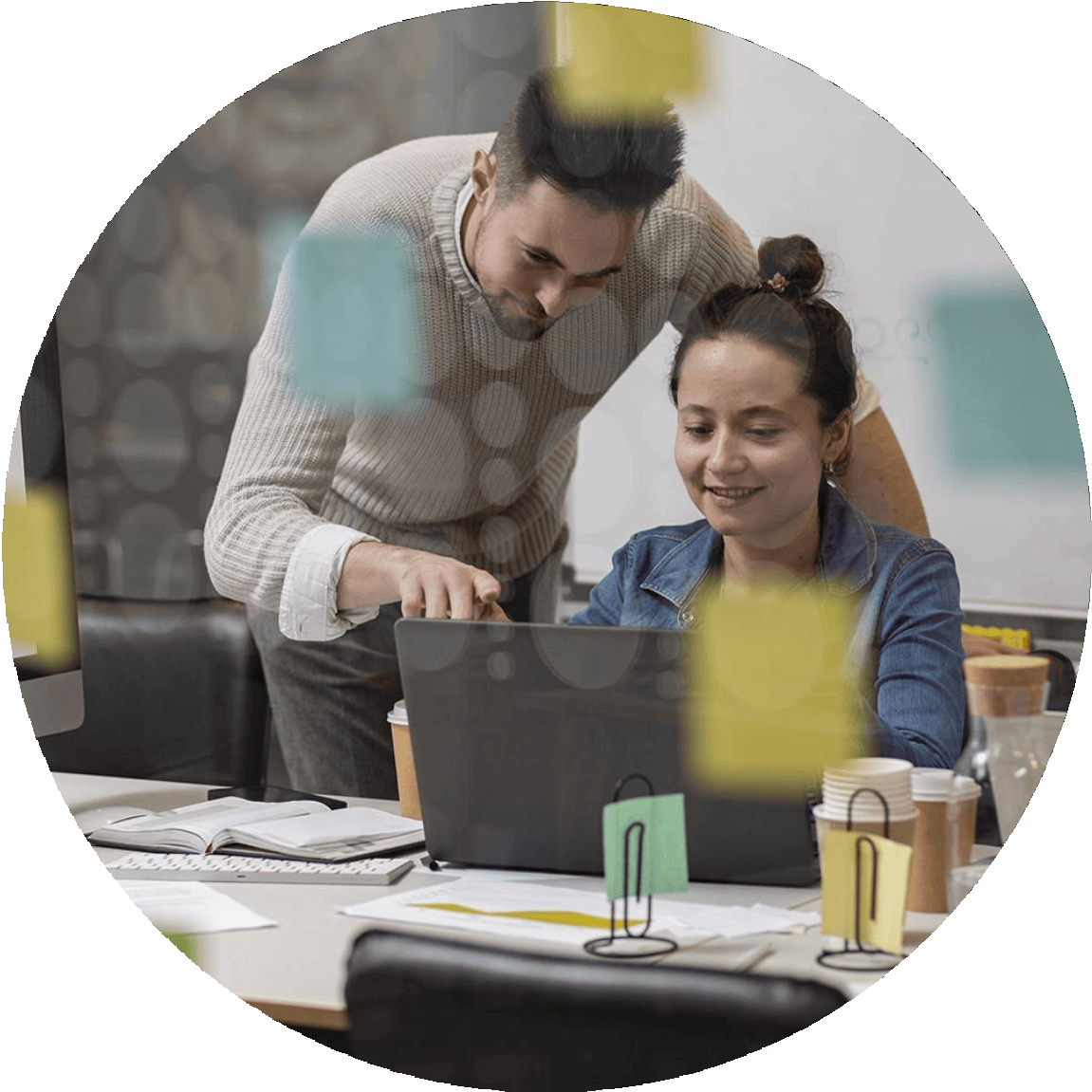 История развития  зоологии
История развития зоологии  охватывает эволюцию изучения  животного мира от древности до  современности. От первых описаний  животных до современных  исследований поведения, зоология  играет важную роль в понимании  разнообразия живых организмов на  Земле.
newUROKI.net
Основные разделы  зоологии
Главные разделы зоологии включают  морфологию, анатомию,  физиологию, поведение, экологию и  таксономию животных. Каждый  раздел изучает определенные  аспекты животного мира, позволяя  ученым понять разнообразие и  функционирование животных в их  естественной среде.
newUROKI.net
Методы изучения  животных
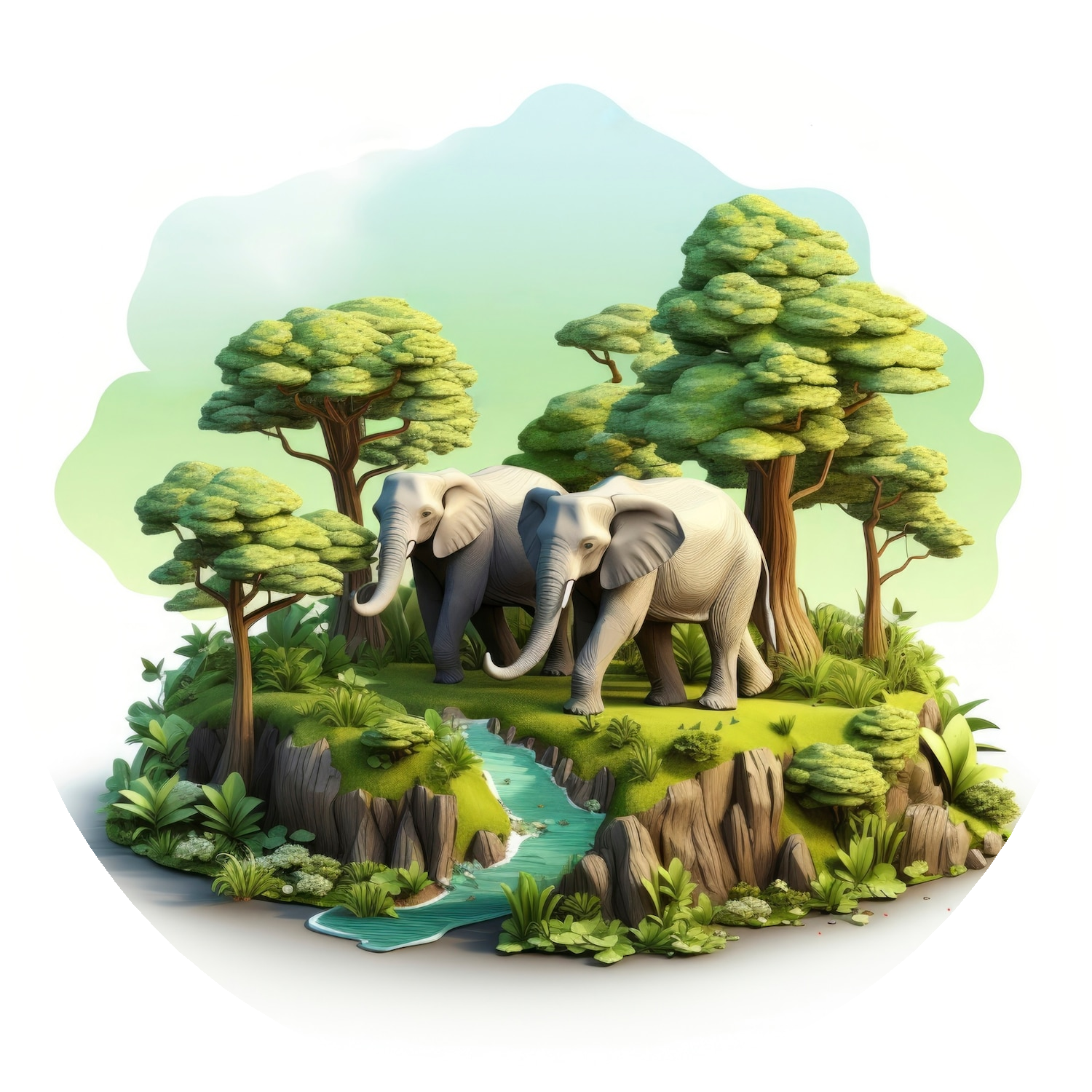 Главные методы изучения животных  включают наблюдение в их  естественной среде, эксперименты в  контролируемых условиях, анализ  ДНК и изучение поведения. Эти  методы позволяют ученым получить  ценные знания о животных и их  взаимодействии с окружающей  средой.
newUROKI.net
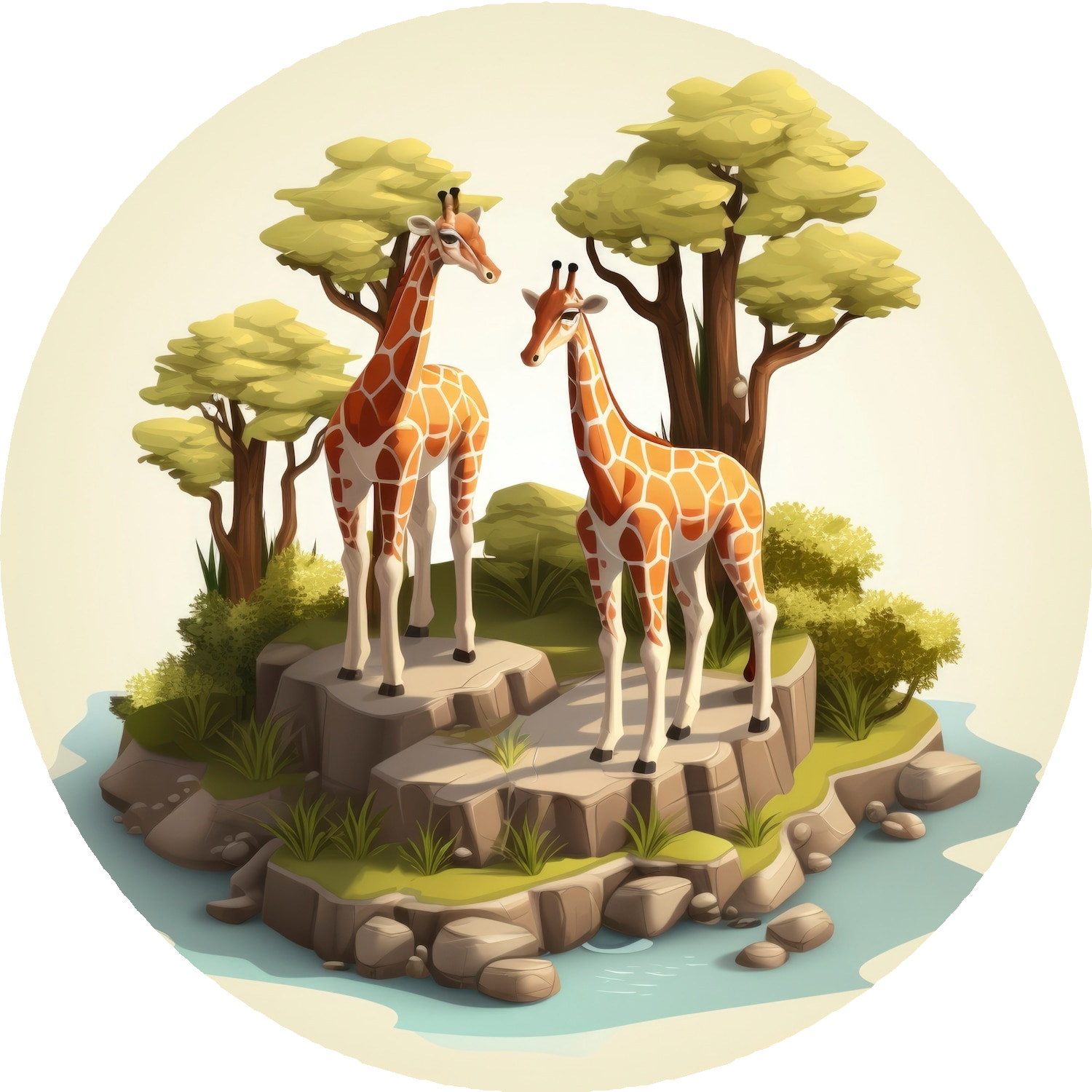 Значение животных в  природе и жизни человека
Содержание: Животные играют  важную роль в природе и жизни  человека. Они помогают  поддерживать экологическое  равновесие, участвуют в пищевой  цепи, обеспечивают компанию и  помогают в научных исследованиях.
Важно беречь животных и уважать  их место в мире.
newUROKI.net
Охрана животного мира
Охрана животного мира включает в  себя защиту диких животных,  сохранение их естественной среды  обитания и борьбу с незаконной  торговлей животными. Это важное  усилие помогает сохранить  биоразнообразие и экосистемы  планеты для будущих поколений.
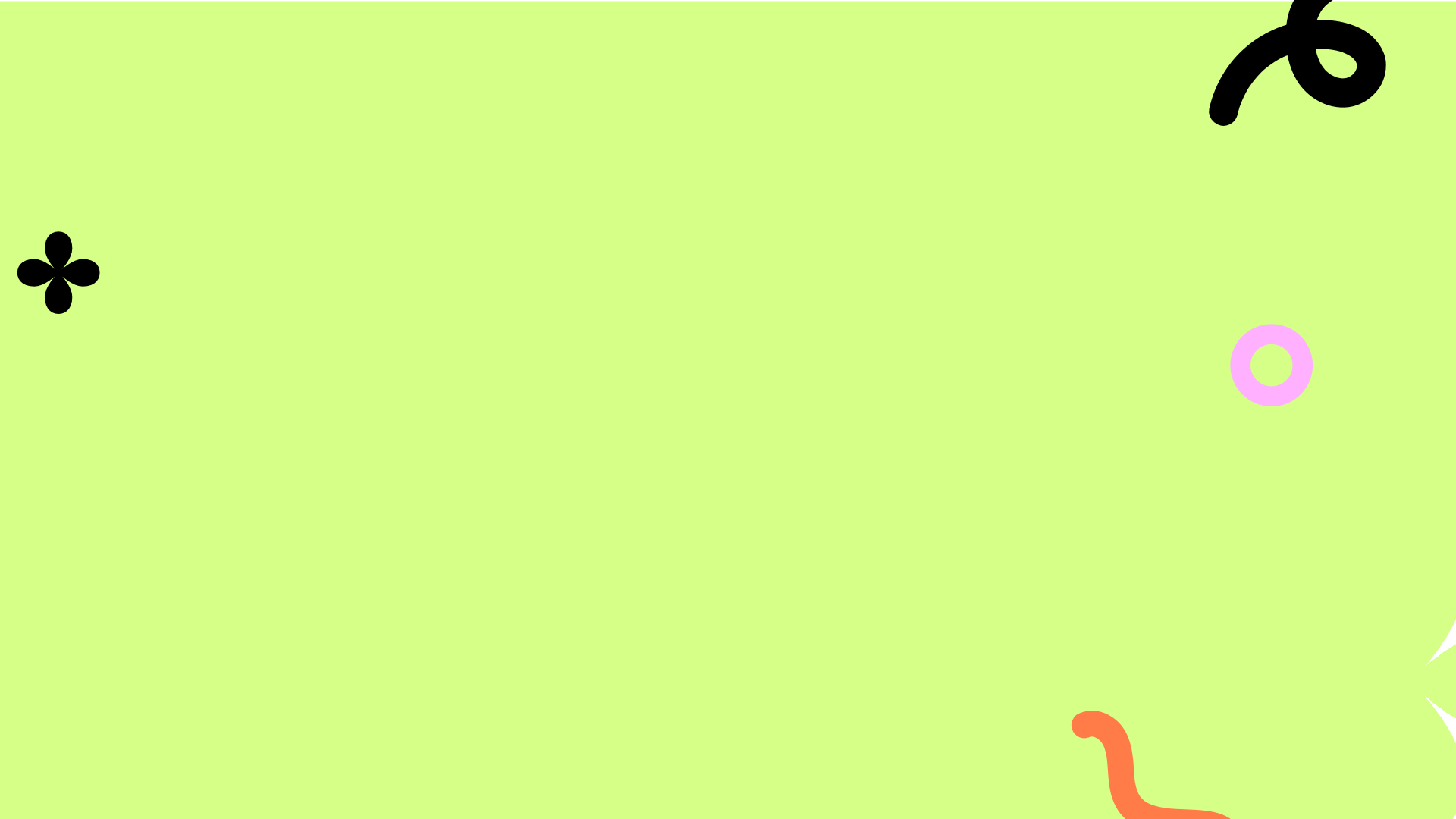 newUROKI.net
Заключение
Заключение урока по теме  "Зоология – наука о животных"  подчеркивает важность изучения  разнообразия животного мира.
Ученикам предлагается продолжать
исследования и бережное  отношение к животным.
Подчеркивается роль зоологии в  сохранении биоразнообразия и  экосистем планеты.